LRST & LAST, LBV08. 06. 2021(minulé zasedání 16. 03. 2021)
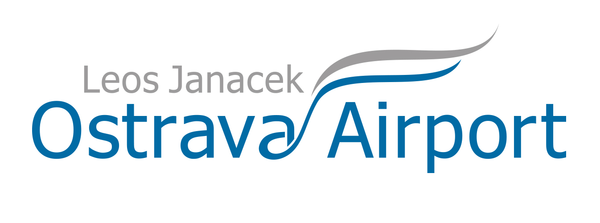 www.airport-ostrava.cz
Provozní události
Provozní události
od 16. 03. 2021 do 07. 06. 2021
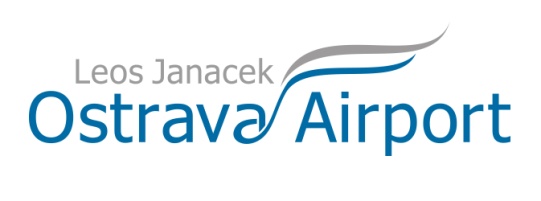 2
www.airport-ostrava.cz
Provozní události
28. 03. 2021 Defekt Pneu
Defekt pravé pneumatiky letadla OK-MSA (Tecnam 2006) společnosti F-AIR
K úniku došlo postupně po přistání a během pojíždění
Letadlo dojelo na stojánku APN C bez další asistence. 



Opatření: Řešeno s F-Air (p. Miroslav Rohel)
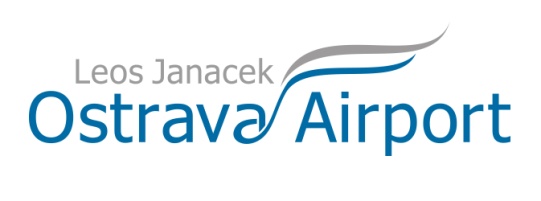 3
www.airport-ostrava.cz
Provozní události
28. 03. 2021 Defekt Pneu











Foto (pouze ilustrační)
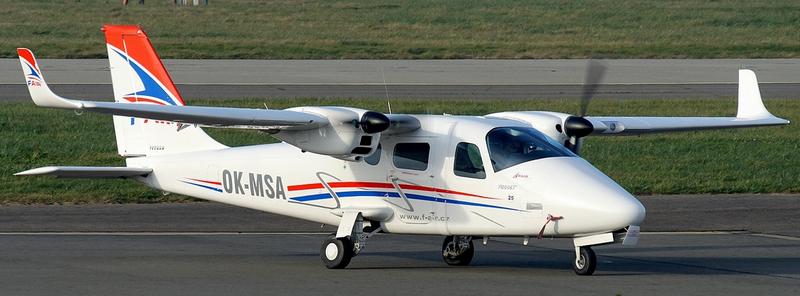 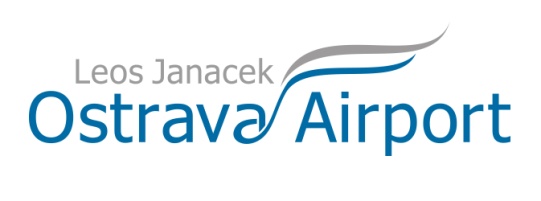 4
www.airport-ostrava.cz
Provozní události
04. 04. 2021 Poškození radiační brány VZV
Poškození radiační brány u L2 VZV (8t)
Řidič VZV byl oslněn sluncem, madlo levých dveří VZV zachytilo panel s kamerami
Řidič VZV chtěl situaci korigovat a uhnout doprava, avšak zadní části VZV narazil do zábrany


Opatření: Řešeno s oddělením odbavení letadel, místní úprava značení
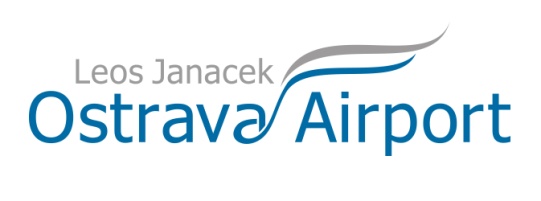 5
www.airport-ostrava.cz
Provozní události
04. 04. 2021 Poškození radiační brány VZV
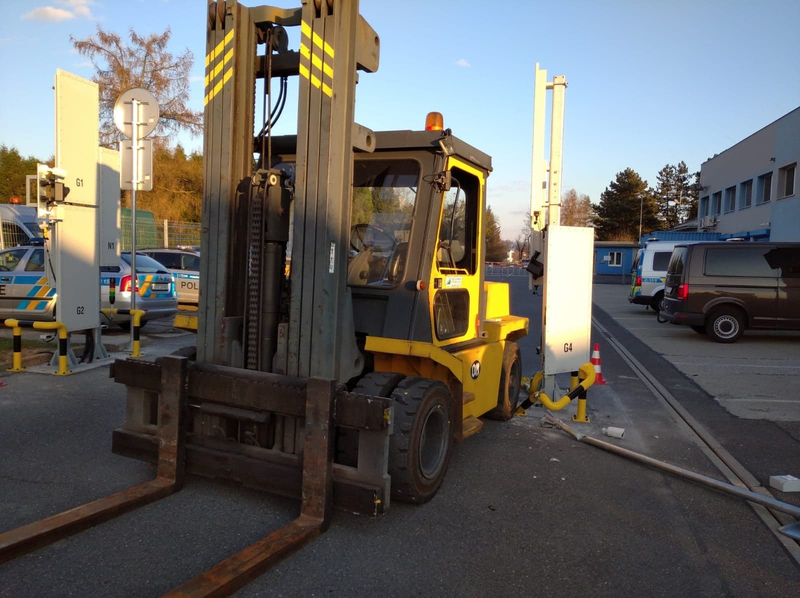 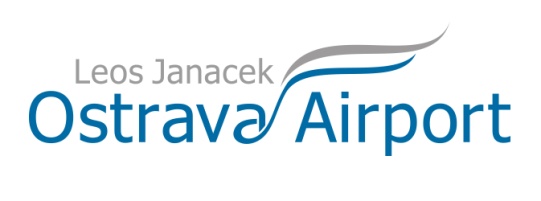 6
www.airport-ostrava.cz
Provozní události
06. 04. 2021 Stavění letadel JobAir / lakovna (IAC) 
V rámci mimořádné události ze dne 13. 03. 2021 (požár trafostanice) žádá IAC o spolupráci při umisťování odstavených letadel před objektem JobAir / IAC, tak aby nekomplikovala v případě potřeby příjezd vozidel HZS.



Opatření: Žádost IAC -- > JobAir
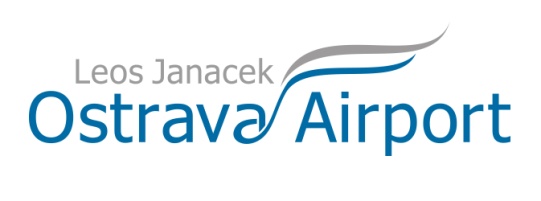 7
www.airport-ostrava.cz
Provozní události
06. 04. 2021 Stavění letadel JobAir / lakovna (IAC)
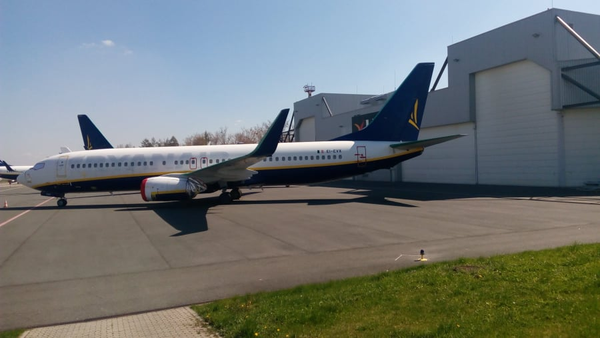 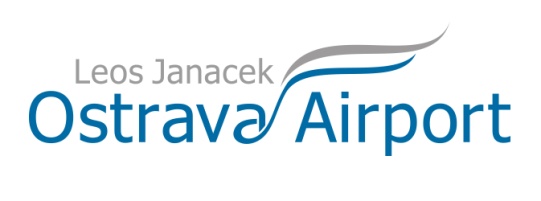 8
www.airport-ostrava.cz
Provozní události
25. 04. 2021 Poškozené návěstidlo APN N1
Nahlášeno zaměstnancem JobAir
Odstavené schody se daly do pohybu při motorové ZK a poškodily návěstidlo
Schody byly zabrzděny, ale účinnost brzdy nebyla dostatečná



Opatření: Řešeno s JobAir (pí. Taichmanová)
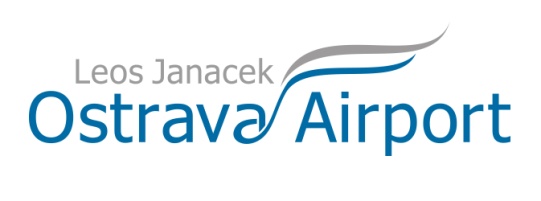 9
www.airport-ostrava.cz
Provozní události
25. 04. 2021 Poškozené návěstidlo APN N1
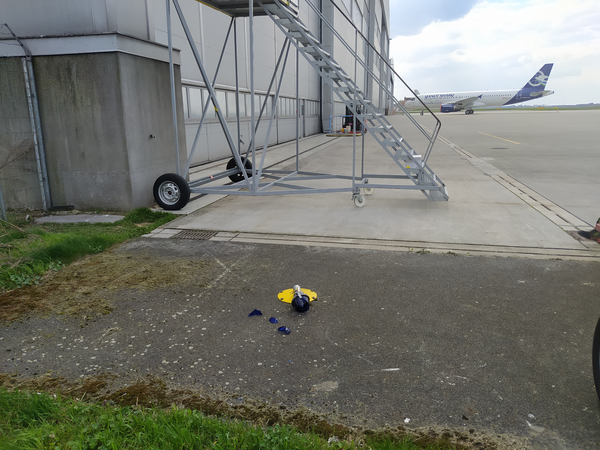 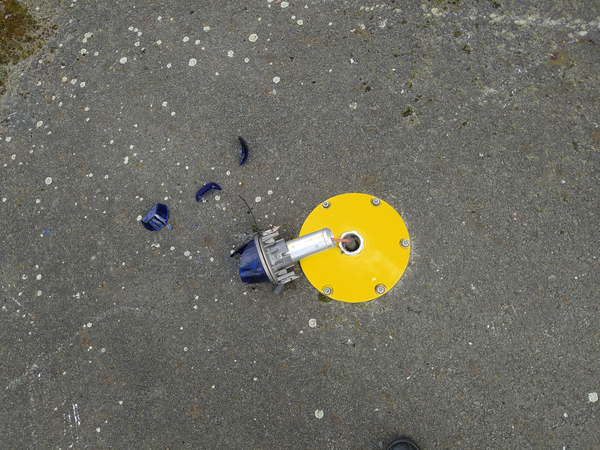 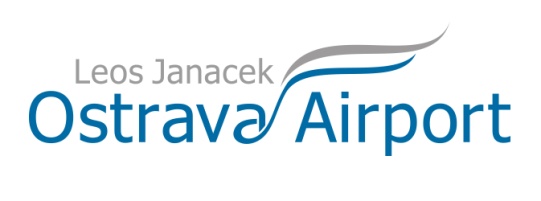 10
www.airport-ostrava.cz
Provozní události
25. 04. 2021 Olejová skvrna TWY F
VPL byla nahlášena na Bezpečnostní dispečink (BD) olejová skvrna na TWY F
Skvrna byla na TWY F před lakovnou (IAC, APN N2) o rozměrech cca 4 x 2 m.
Následek motorové zkoušky na letadle YR-BEE. Prasknutý o-ring na záložním hydraulickém systému


Opatření: Řešeno s JobAir (pí. Taichmanová)
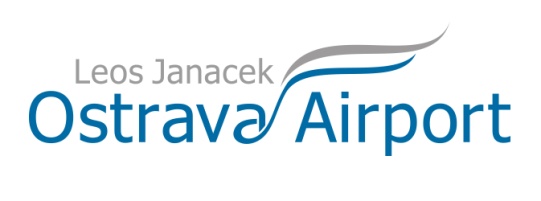 11
www.airport-ostrava.cz
Provozní události
25. 04. 2021 Olejová skvrna TWY F
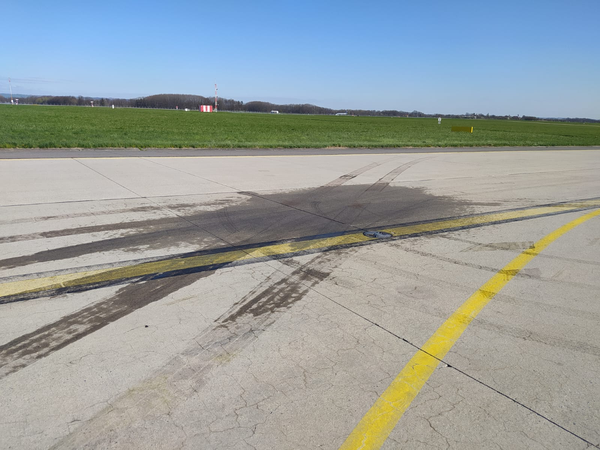 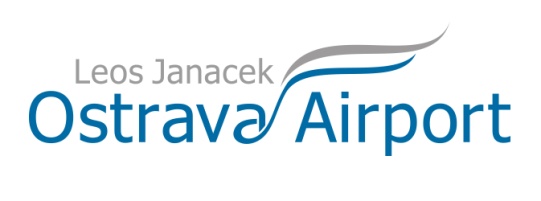 12
www.airport-ostrava.cz
Provozní události
30. 04. 2021 Únik neznámé látky APN C
Na BD byl nahlášen zaměstnanci LKMT únik neznámé látky na APN C
Jednalo se o únik vody a oleje z úkapové vany pod nepoužívaným highloaderem. 
Tento highloader se musel posunout z důvodu instalace mobilní buňky (test Covid) do prostoru vyhlídky.


Opatření: Řešeno v rámci LKMT – odd. ŽP
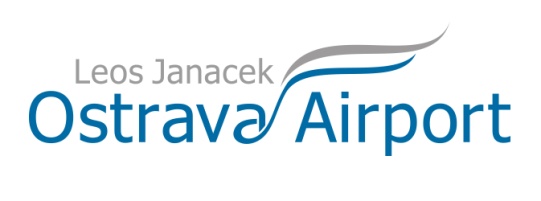 13
www.airport-ostrava.cz
Provozní události
30. 04. 2021 Únik neznámé látky APN C
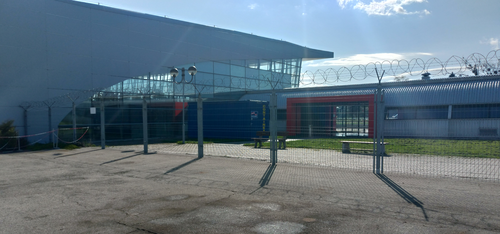 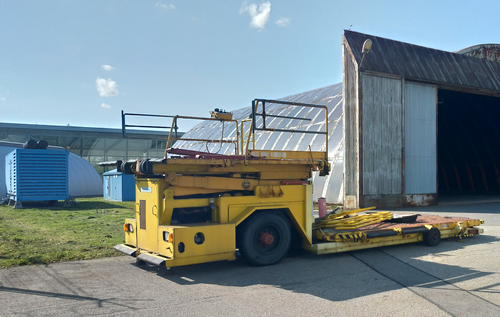 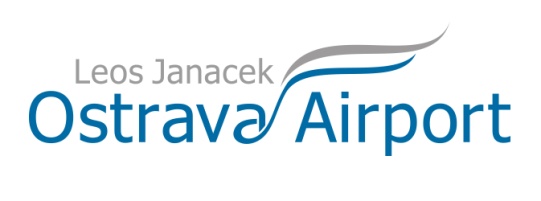 14
www.airport-ostrava.cz
Provozní události
04. 05. 2021 Nevhodně odstavené letadlo před IAC
Nahlášeno IAC
IAC vyřešilo s JobAir
Info LKMT 





Opatření: Řešeno IAC -- > JobAir
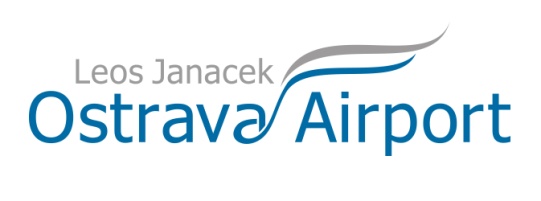 15
www.airport-ostrava.cz
Provozní události
04. 05. 2021 Nevhodně odstavené letadlo před IAC
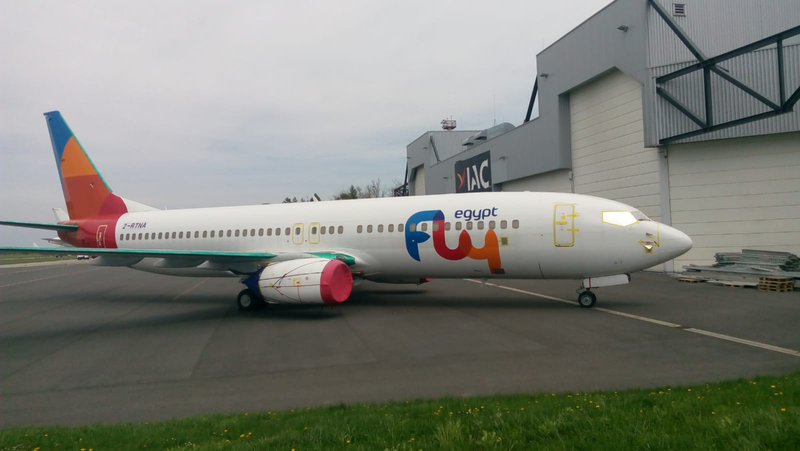 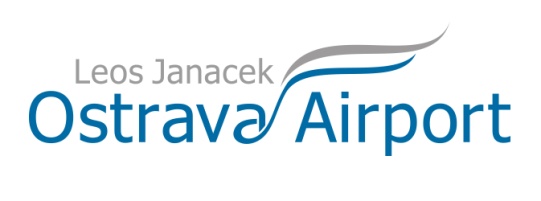 16
www.airport-ostrava.cz
Provozní události
14. 05. 2021 Nevhodně odstavené letadlo APN N
Zaznamenáno nesprávně umístěné letadlo na ploše APN N. 
Letadlo bylo umístěno mimo vyhrazená stání, chybělo denní označení (kužely).
Letadlo bylo umístěno v těsné blízkosti objízdné komunikace (křídlo nad objízdnou komunikací).


Opatření: Řešeno s JobAir (pí. Taichmanová)
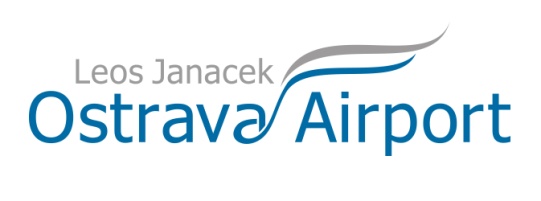 17
www.airport-ostrava.cz
Provozní události
14. 05. 2021 Nevhodně odstavené letadlo APN N
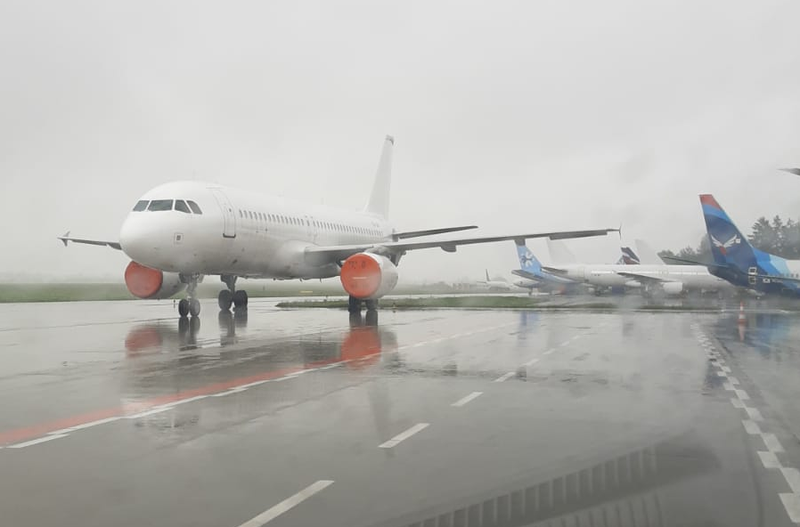 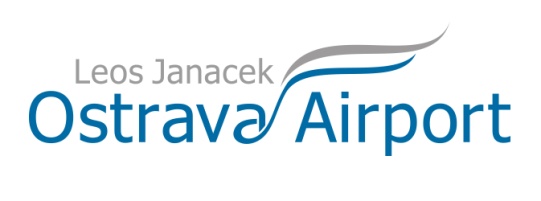 18
www.airport-ostrava.cz
Provozní události
18. 05. 2021 BirdStrike
Po vzletu z RWY 22 v čase 19:16 pilot na APP oznámil, že během rotace měl asi střet s ptákem
Pilot oznámil, že ACFT i posádka je schopna letu a ACFT nemá žádné poškození.
Byla provedena kontrola RWY za účasti pracovníka BiOL, bez nálezu
Nepotvrzený střet

Opatření: Řešeno s BiOL (p. Gallat)
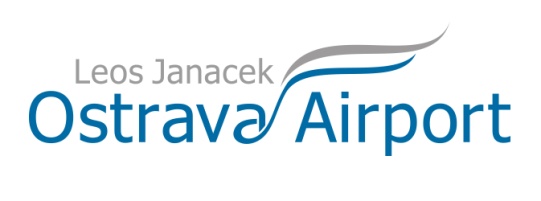 19
www.airport-ostrava.cz
Provozní události
18. 05. 2021 BirdStrike








Foto (pouze ilustrační)
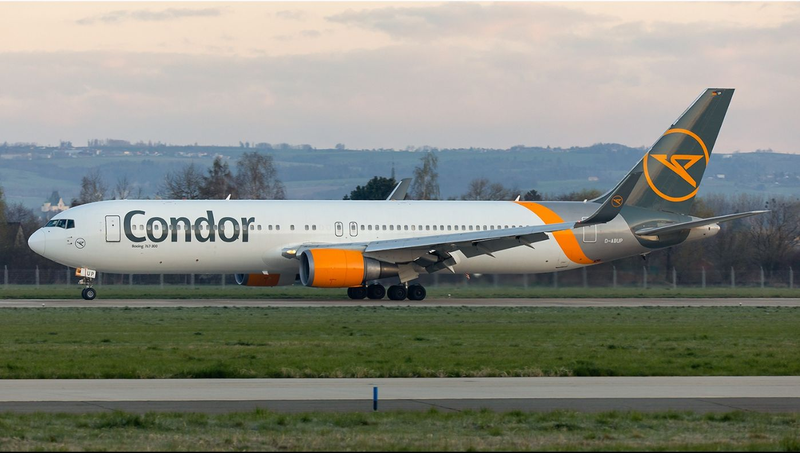 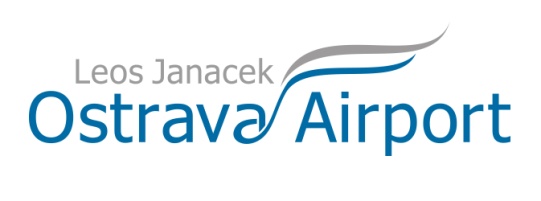 20
www.airport-ostrava.cz
Provozní události
18. 05. 2021 Výpadek ILS
Pravděpodobně úder blesku do antény ILS
Opraveno ŘLP 18. 05. 2021
LKMT vydání Notamu: LVP není k dispozici pouze LVTO


Opatření: Řešeno s ŘLP, s.p.
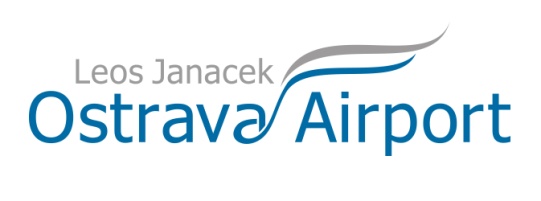 21
www.airport-ostrava.cz
Audity
Audity
Externí audity 03/2021 – 05 / 2021
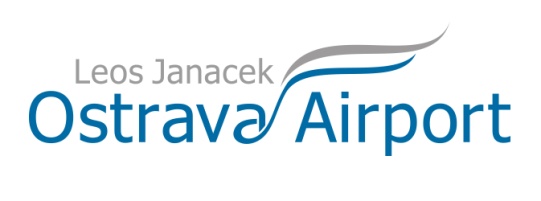 22
www.airport-ostrava.cz
Audity SMS (CMS)
Program externích auditů – externí subjekty 2021
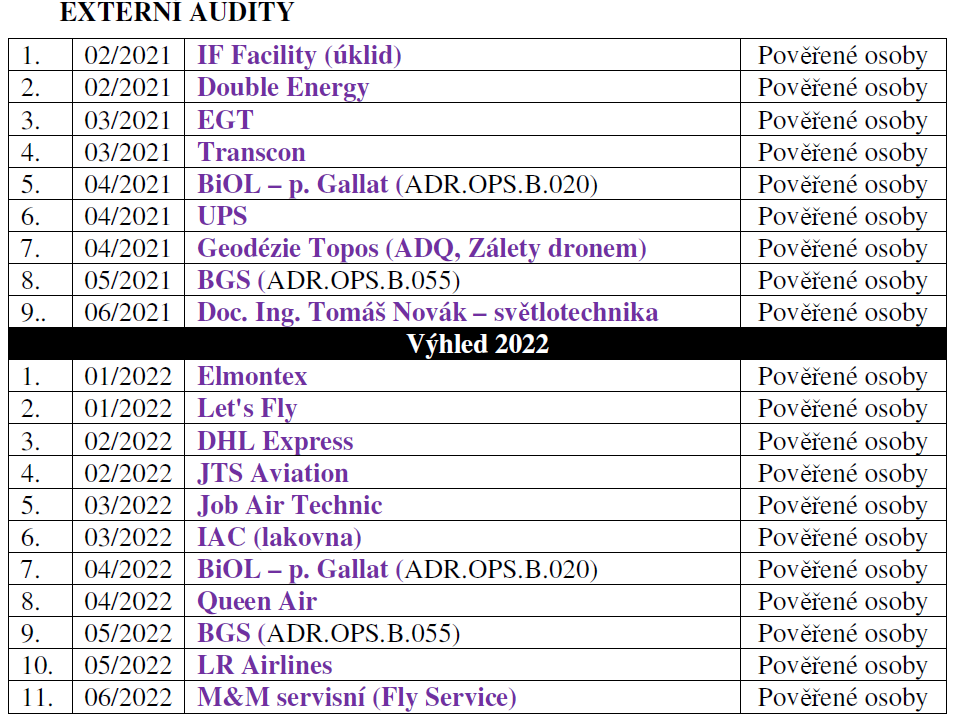 23
www.airport-ostrava.cz
Audity SMS (CMS)
Riziko úniku ropných látek do kanalizace
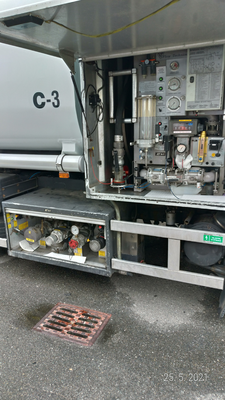 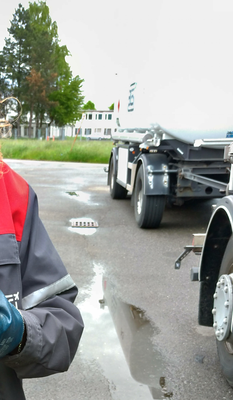 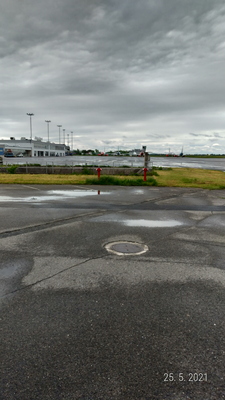 24
www.airport-ostrava.cz
Regulatorní audity ÚCL 2021
Regulatorní audit31. týden: 2. 8. – 6. 8. 2021Požadavky na personál a Letištní pohotovostní plánování

Regulatorní audit44. týden: 1. 11. – 5. 11. 2021Program výcviku a přezkoumání odborné způsobilosti (včetně RFFS) Rescue and Fire Fighting Services
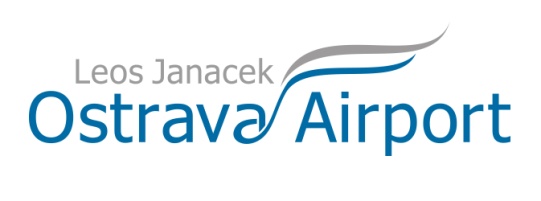 25
www.airport-ostrava.cz
Přezkoumání SMS – externí subjekty
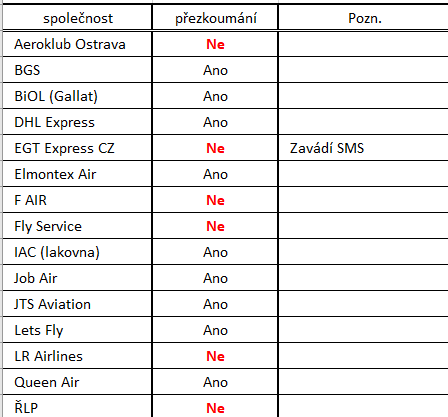 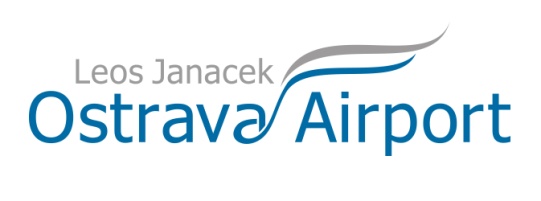 26
www.airport-ostrava.cz
Rizika SMS – externí subjekty
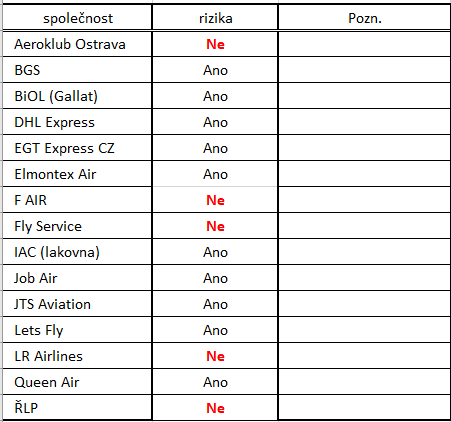 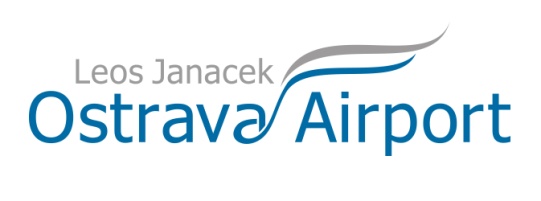 27
www.airport-ostrava.cz
Hodnocení výkonnosti externích subjektů 2021
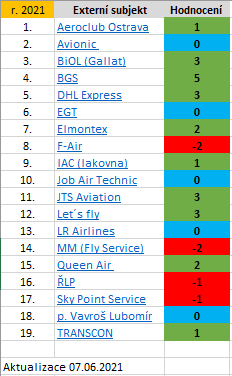 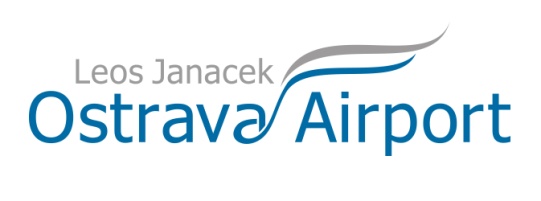 28
www.airport-ostrava.cz
Řízení změn
Vydána LO-VN-180-19 Řízení provozních změn
Norma je schválená ÚCL
Notifikované, které vyžadují předchozí souhlas ÚCL
Notifikované, které nevyžadují předchozí souhlas ÚCL
Spolupráce s ext. sub. (pokud se jich změna týká)
Žádost o změnu – nejpozději 60 dnů (významná změna) před plánovaným termínem zavedení změny
Žádost o změnu – nejpozději 30 dnů (méně významná) před plánovaným termínem zavedení změny
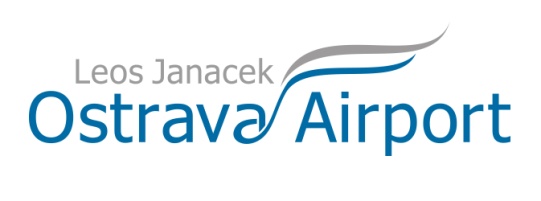 29
www.airport-ostrava.cz
Compliance management system (CMS)
CMS – Součást externích auditů (EA)
Požadavek NK(EU) 139/2014 (změna 3, 01/2021)
ADR (AMC / GM), (např. ADR.OPS.B.055 Kvalita paliva)
Oborová pravidla (např. JIG)
Vnitřní předpis ext. spol (PR-8/OSR Postup plnění letadel palivem)
Vnitřní předpis LKMT (LO-VN-045-07 Plnění letadel palivem)
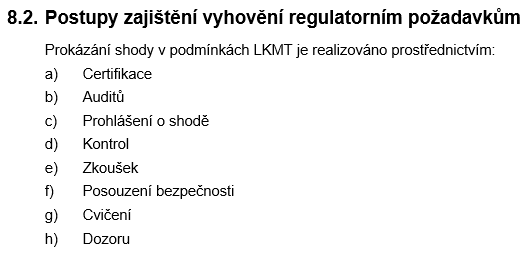 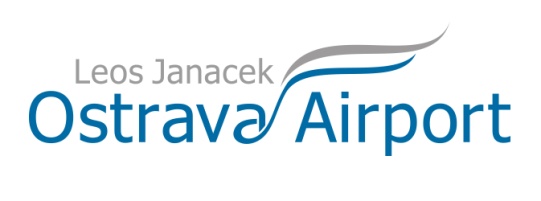 30
www.airport-ostrava.cz
Letištní příručka
Aktualizace Letištní příručky
Verze 1.9
Adresa: http://intranet.airport-ostrava.cz/lp.zip 
Heslo: 20prir.ucka20




Potvrdit přijetí změn v LP (odp. na e-mail)
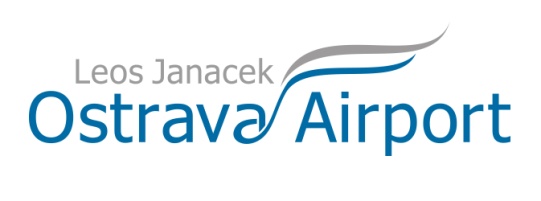 31
www.airport-ostrava.cz
Aktualizace LPP
Aktualizace Letištního pohotovostního plánu (LPP)
ADR.OPS.B.005 Letištní pohotovostní plánování
ADR.OR.D.025 Koordinace s jinými organizacemi
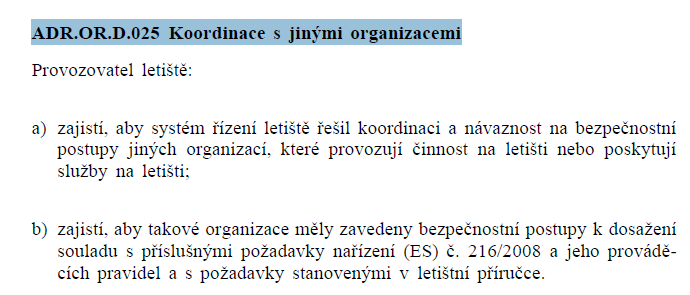 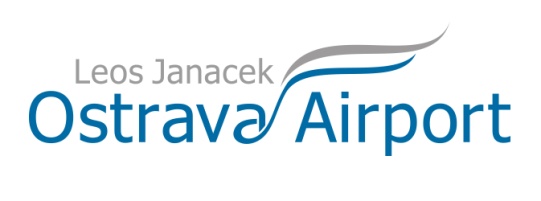 32
www.airport-ostrava.cz
Safety Portal
Nové www stránky letiště www.airport-ostrava.cz 
Přesun SafetyPortalu na nové www
Stále funkční původní odkaz 
Nová adresa www.airport-ostrava.cz/safetyportal
www LKMT -- > O společnosti -- > Kvalita -- > SafetyPortal
http://projekty.airport-ostrava.cz/cz/page-safety/
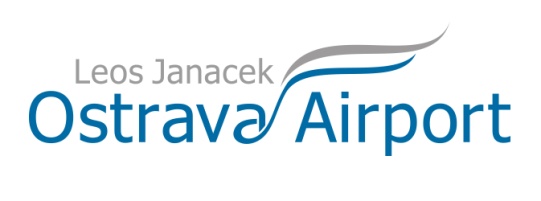 33
www.airport-ostrava.cz
Covid – testování na letišti
Mezi odletovou halou a terminálem nádraží (vyhlídka)
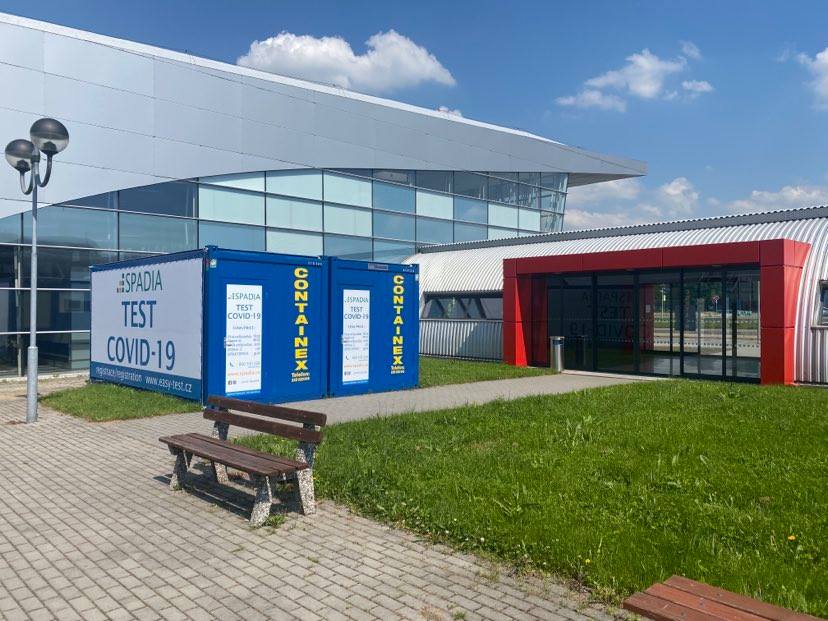 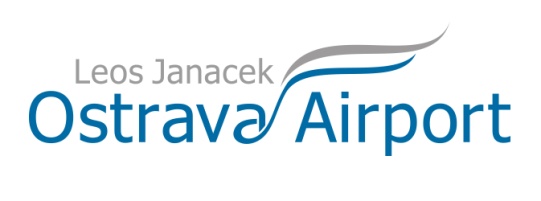 34
www.airport-ostrava.cz
Covid – testování na letišti
Parkoviště P3
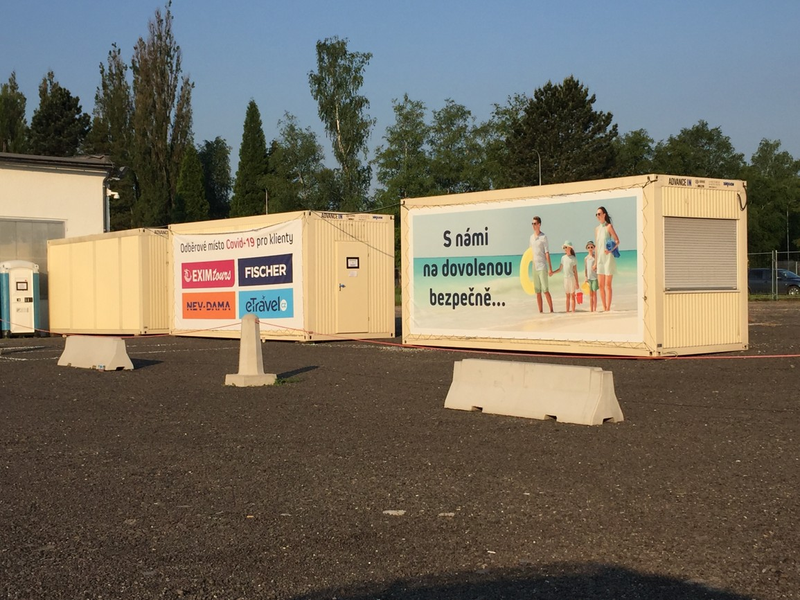 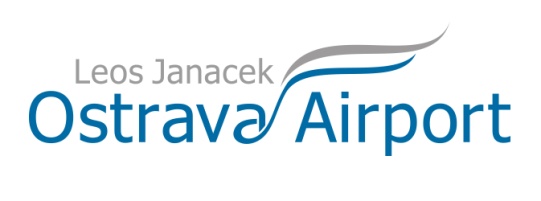 35
www.airport-ostrava.cz
Údržba provozních ploch 05/2021
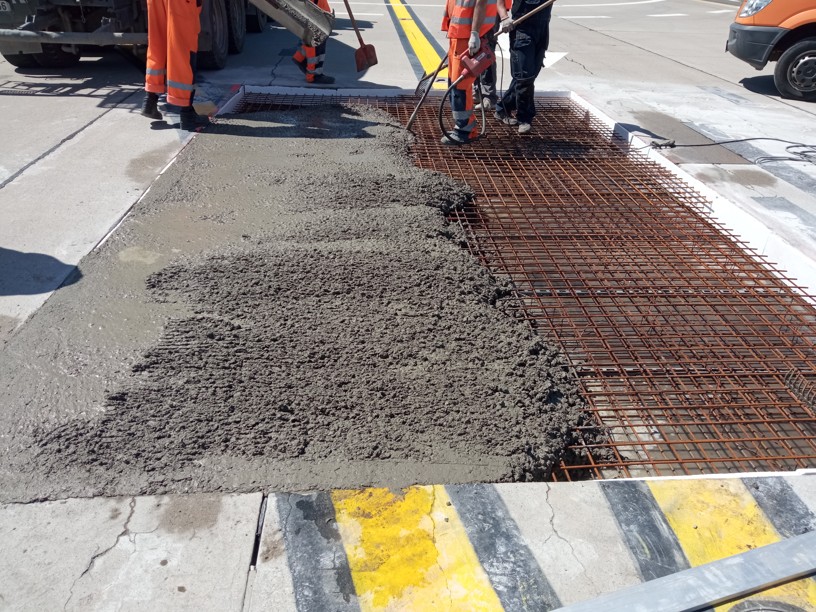 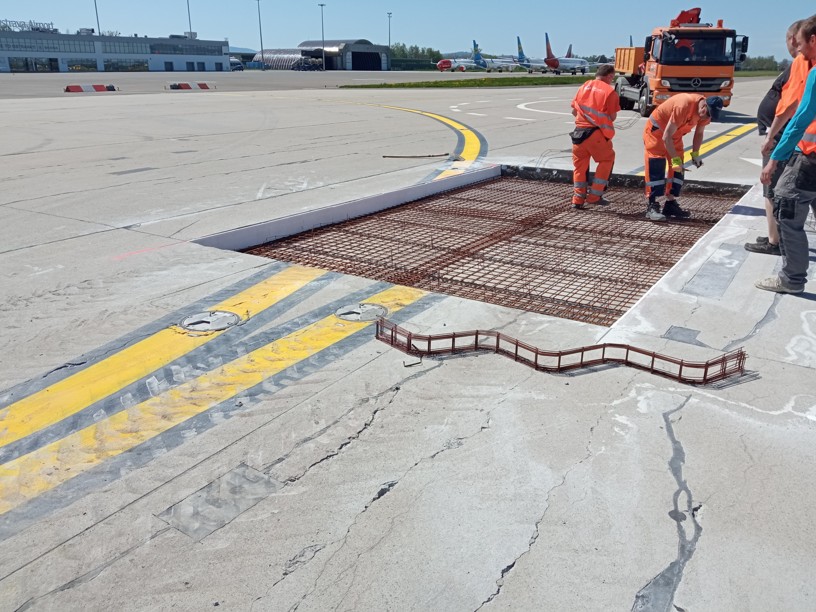 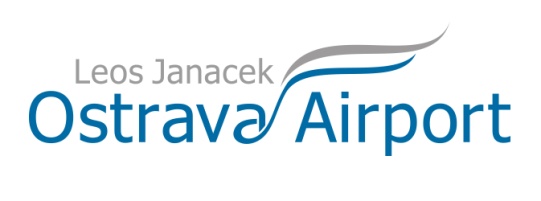 36
www.airport-ostrava.cz
Údržba provozních ploch 05/2021
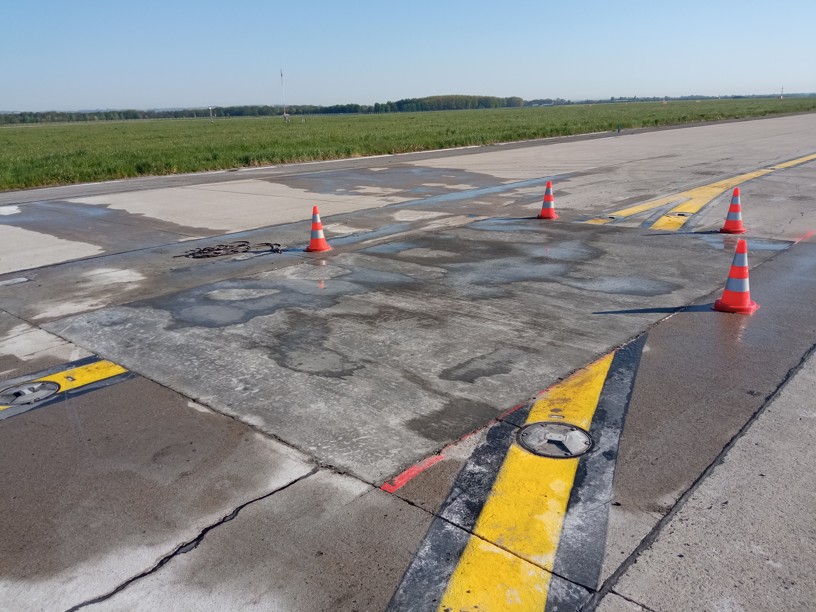 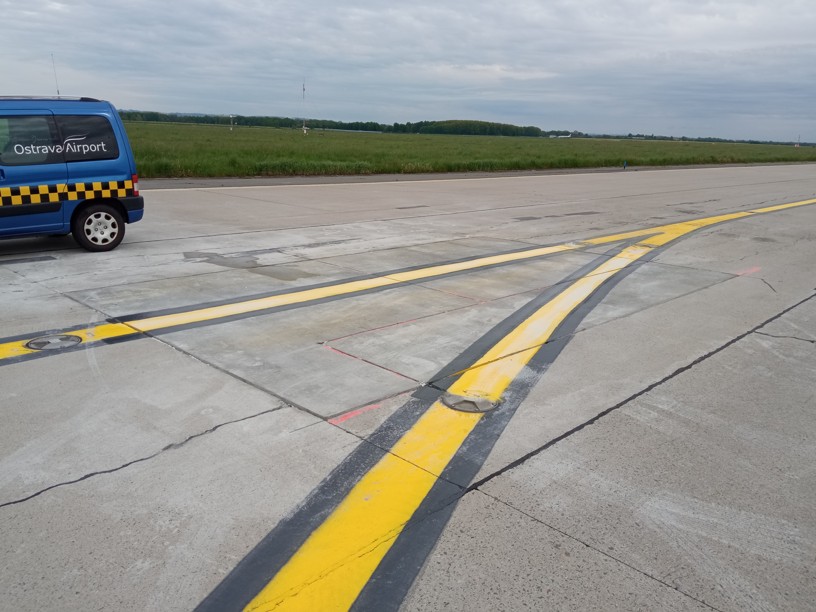 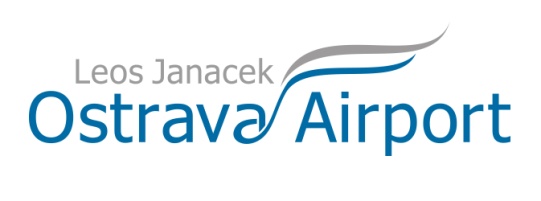 37
www.airport-ostrava.cz
Riziko zvednutí panelu
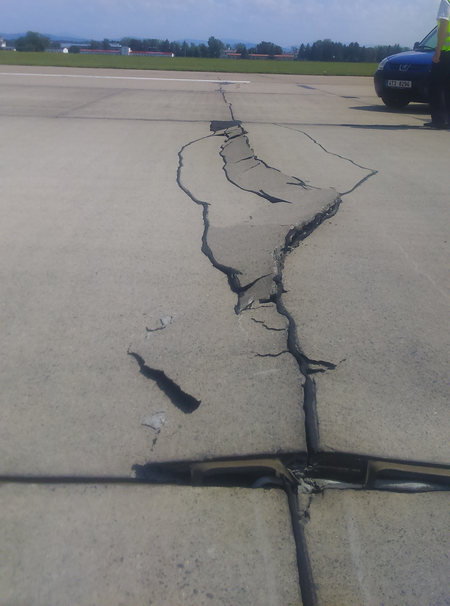 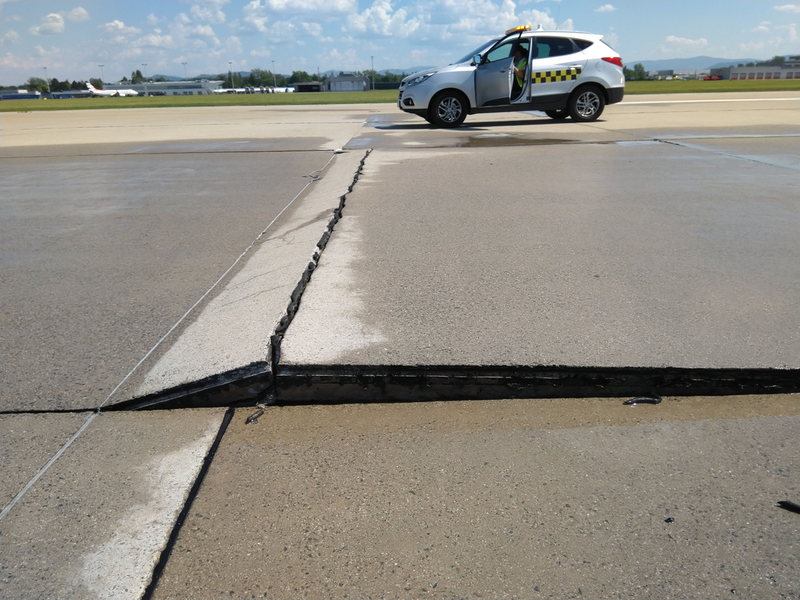 Hlásit i podezření na poruchy RWY, provozních a pohybových ploch
_______________________________________
17. 06. 2019, 24. 06. 2016
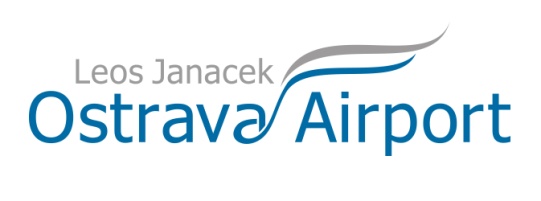 38
www.airport-ostrava.cz
Nové bezpečnostní prvky
Brány k měření radiace
Omezení rychlosti na 10 km / hod.
Došlo ke zúžení komunikace
Místo pro odstavení automobilu při poplachu (žlutě)
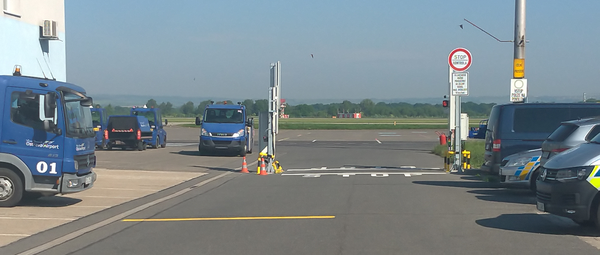 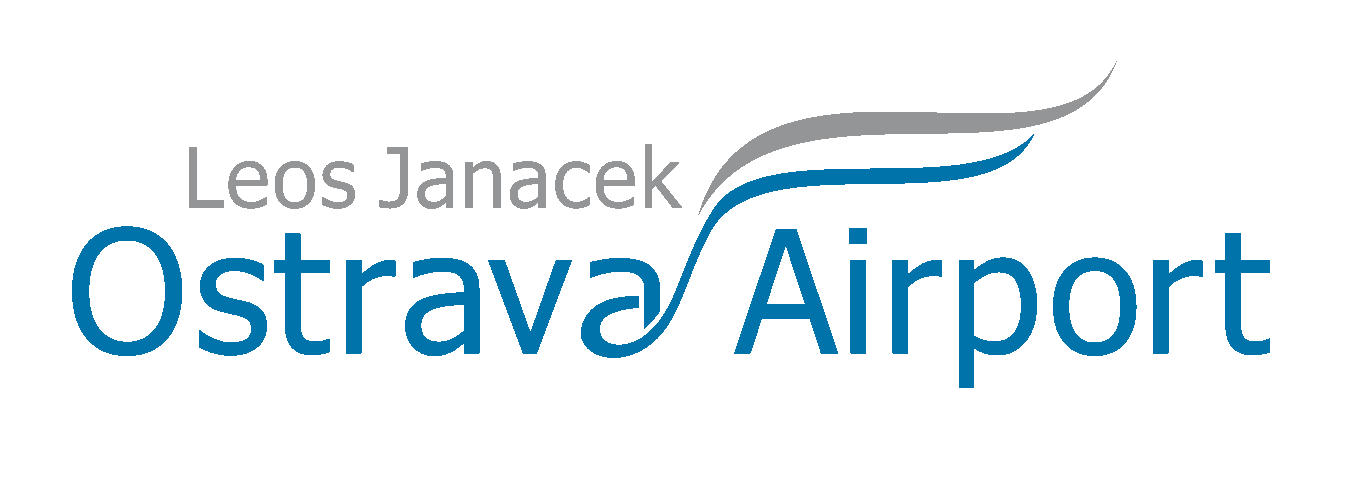 39
www.airport-ostrava.cz
Aktuální projekty a další věci k projednání
Rekonstrukce RWY (projekt)
Očekávaný provoz
DNY NATO
ADQ zaměření geodetické bodové sítě – 04/2021 
Monitoring SPO
ÚCL Schválení změny – Revize certifikačních specifikací --> změna LP, verze 1.9
Plánovaná výstavba
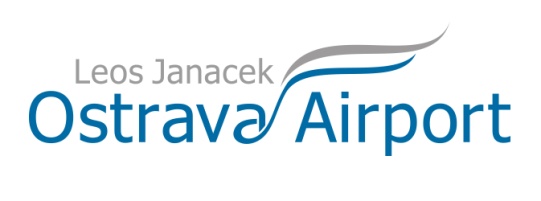 40
www.airport-ostrava.cz
Cargo terminály (vizualizace)
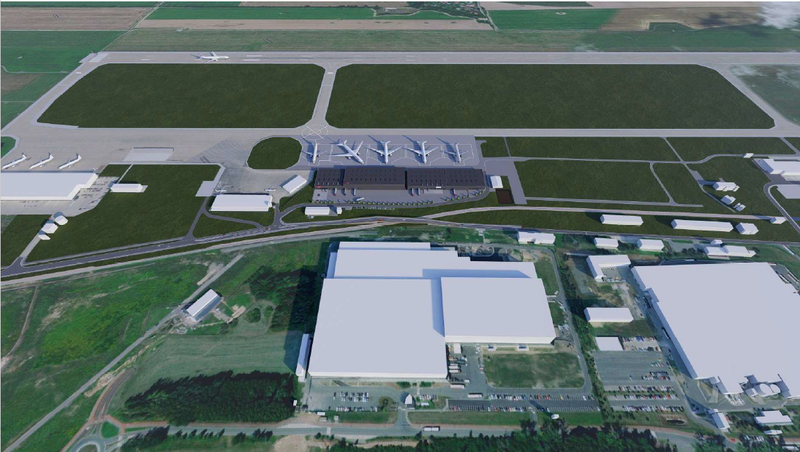 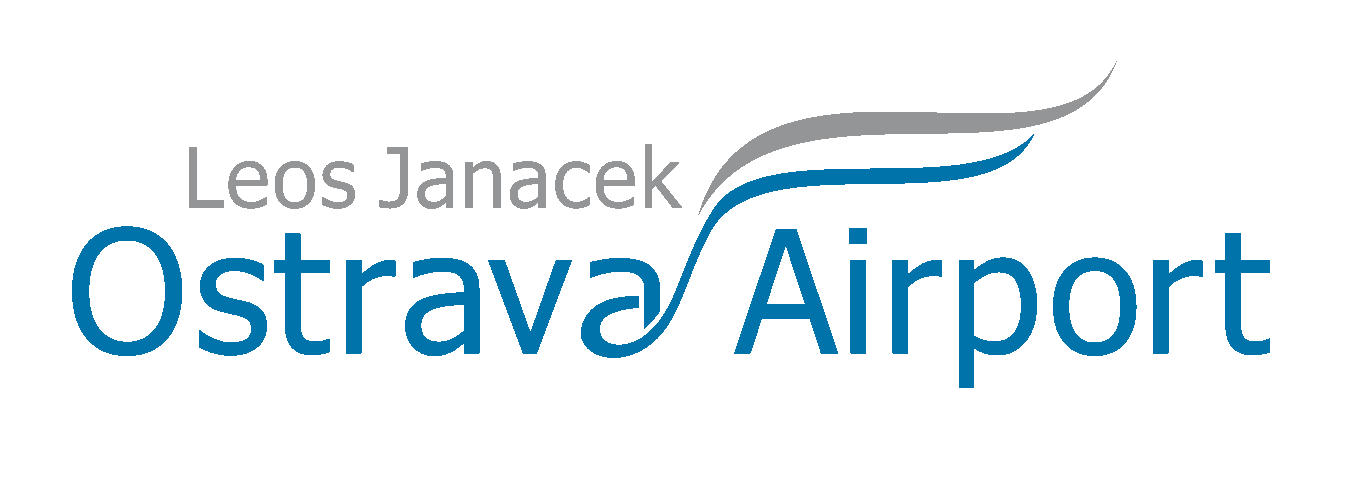 41
www.airport-ostrava.cz
Cargo terminály (vizualizace)
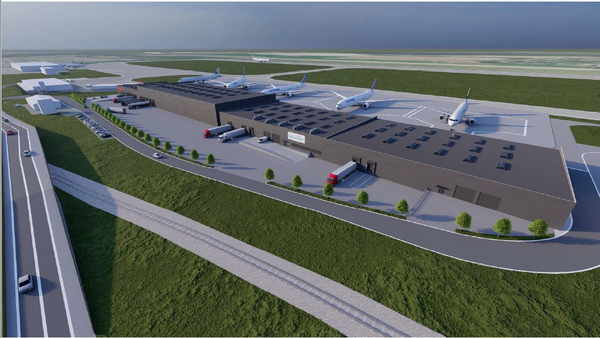 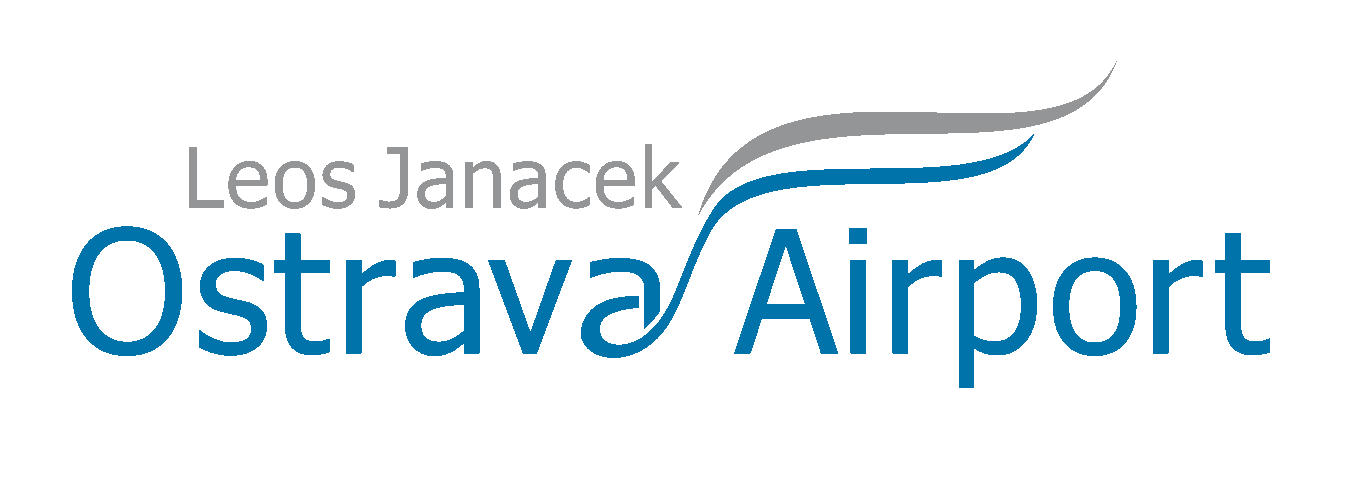 42
www.airport-ostrava.cz
Letištní výbor pro bezpečnost
Letištní výbor pro bezpečnost
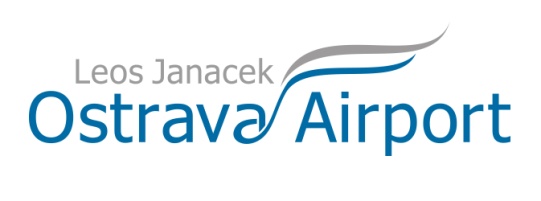 43
www.airport-ostrava.cz
Letištní výbor pro bezpečnost
Dokumentace k vyřízení pro kartové centrum
Aktualizace ceníku UBL
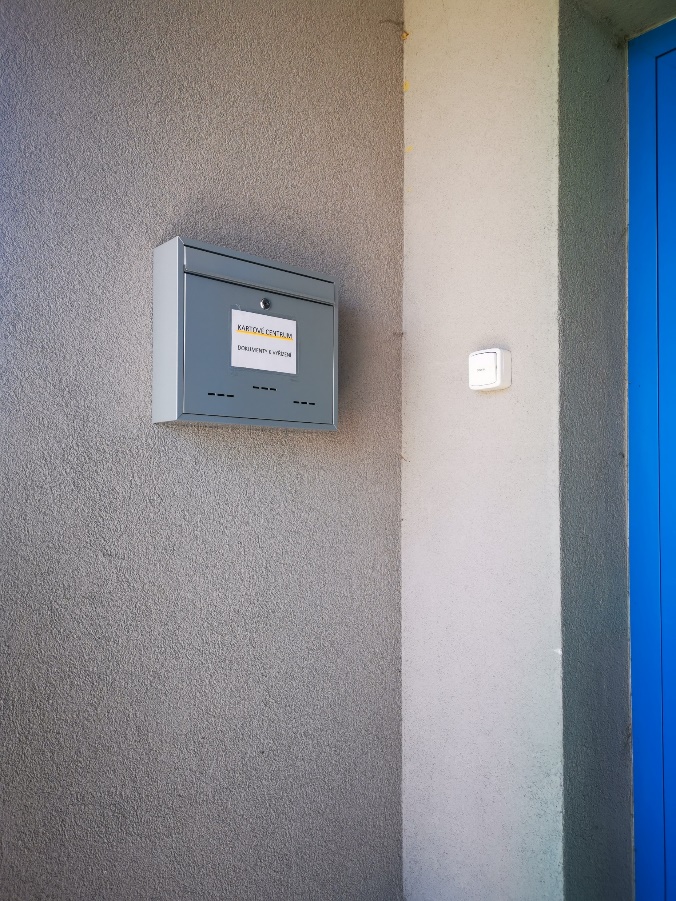 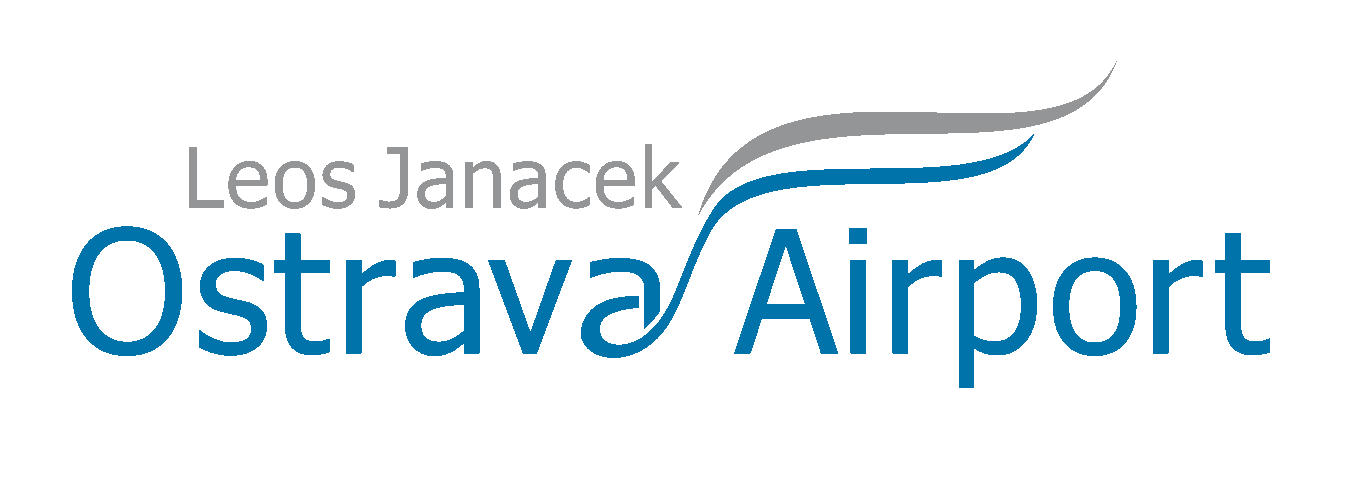 44
www.airport-ostrava.cz
Letištní výbor pro bezpečnost
Aktualizace NBP (Národní bezpečnostní program)
Kartové centrum (posila)
Proces ověřování spolehlivosti - ruší se 5letá lhůta
Kontrolní činnost-interní testování
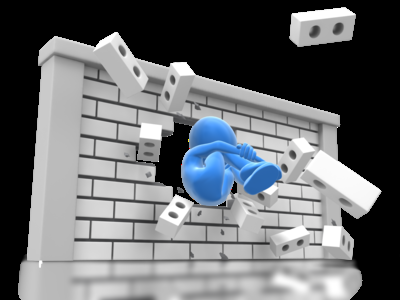 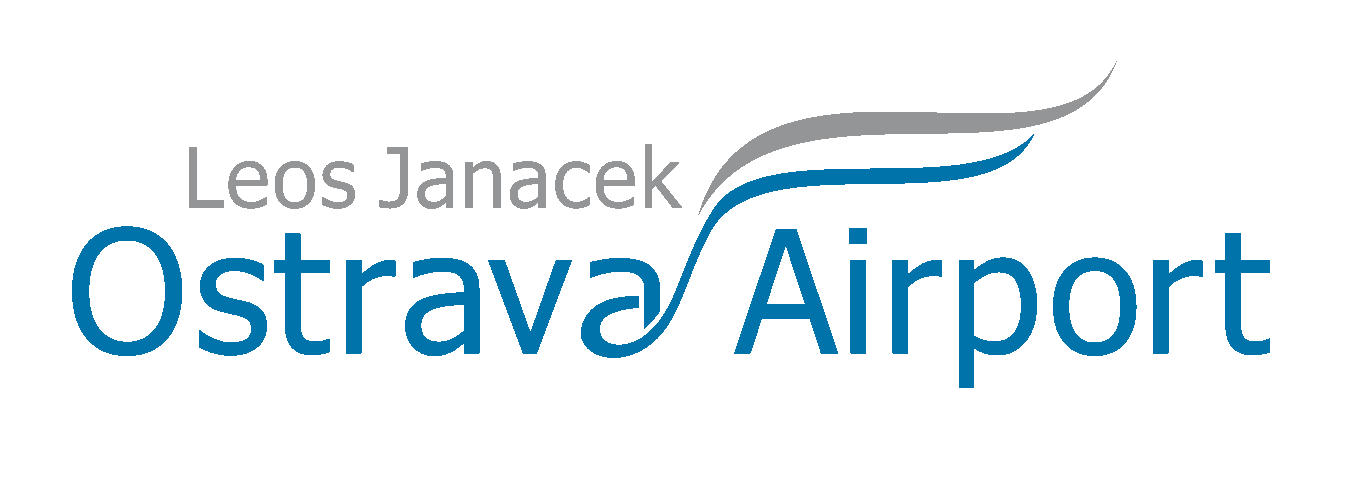 45
www.airport-ostrava.cz
Děkuji za pozornost
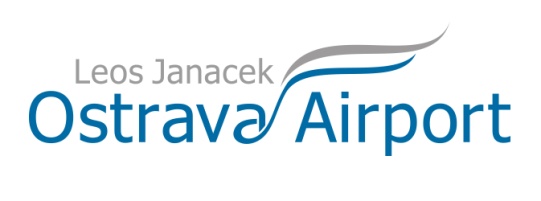 www.airport-ostrava.cz